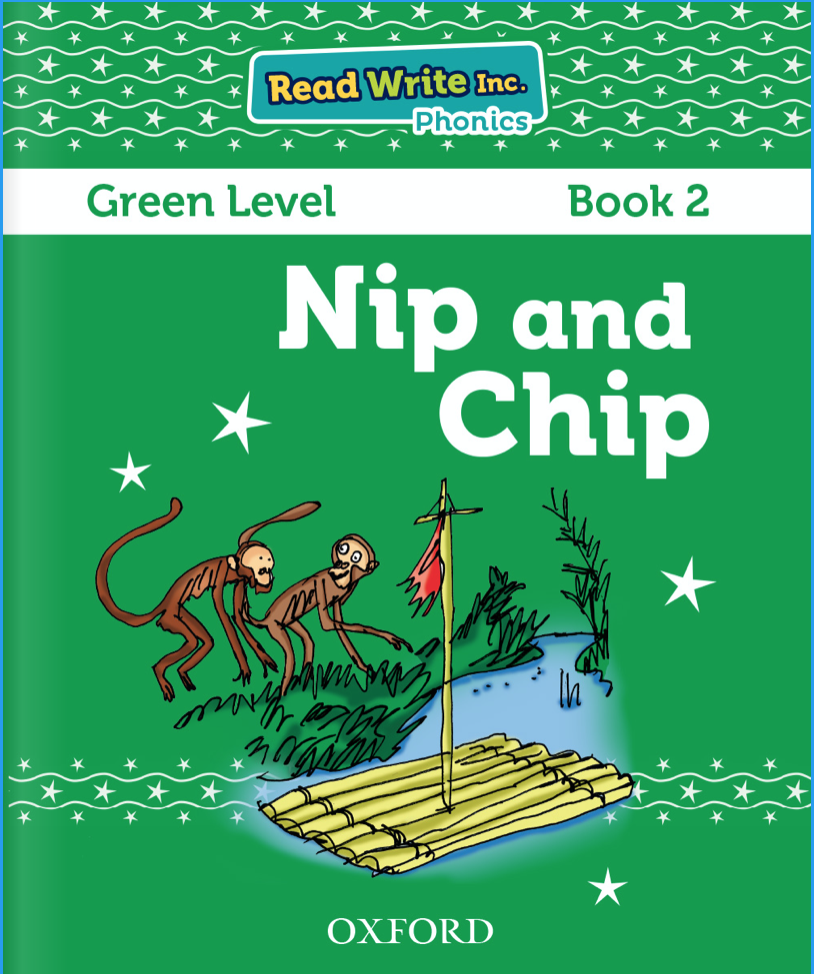 Today we will read the first story from this book. 

You can find it on Oxford Owl. > ebooks> rwinc> green level

https://www.oxfordowl.co.uk/api/interactives/29256.html



Read by yourself first then you could listen to the teacher read the story on the PowerPoint.
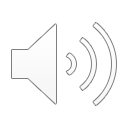 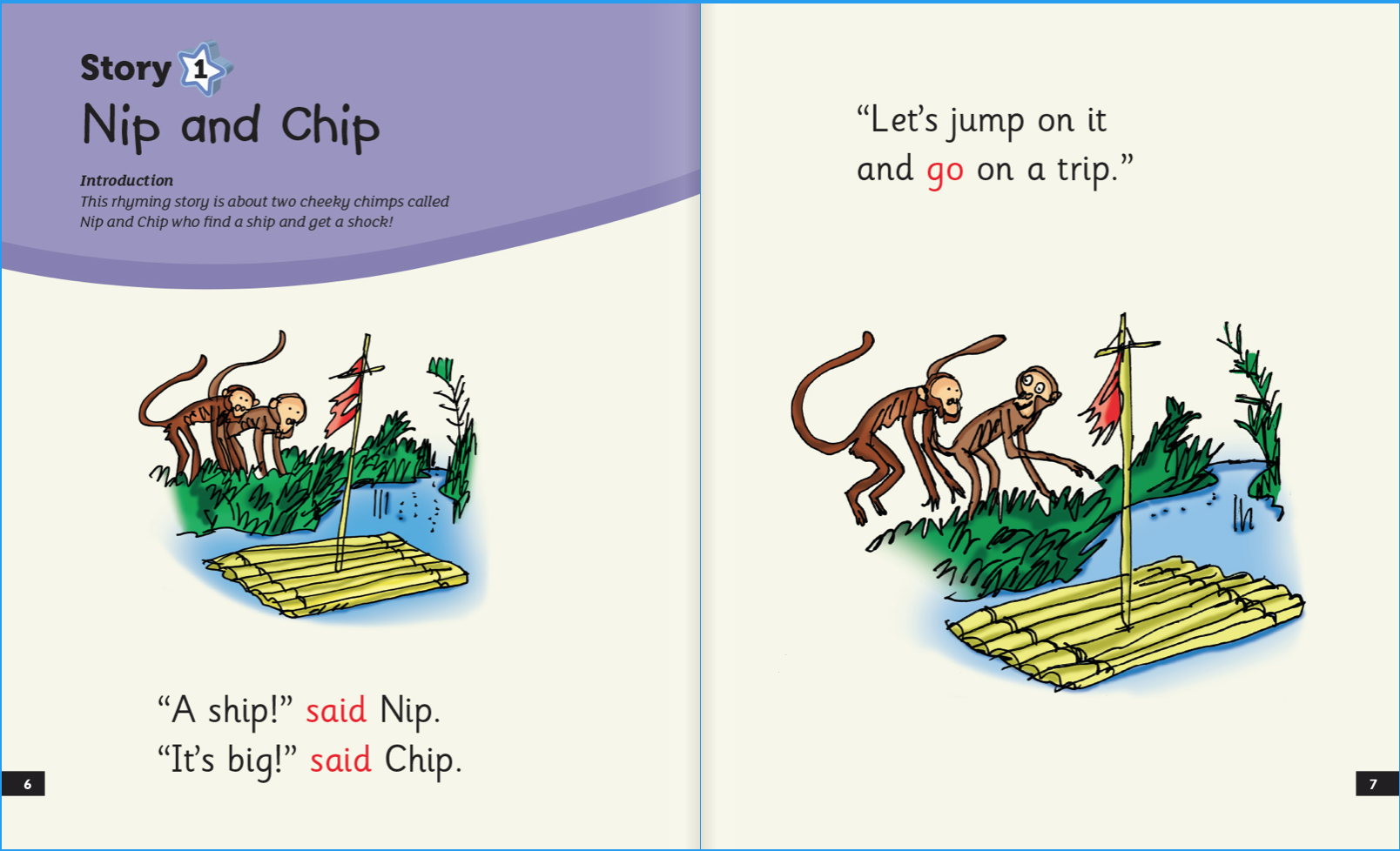 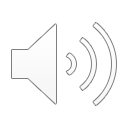 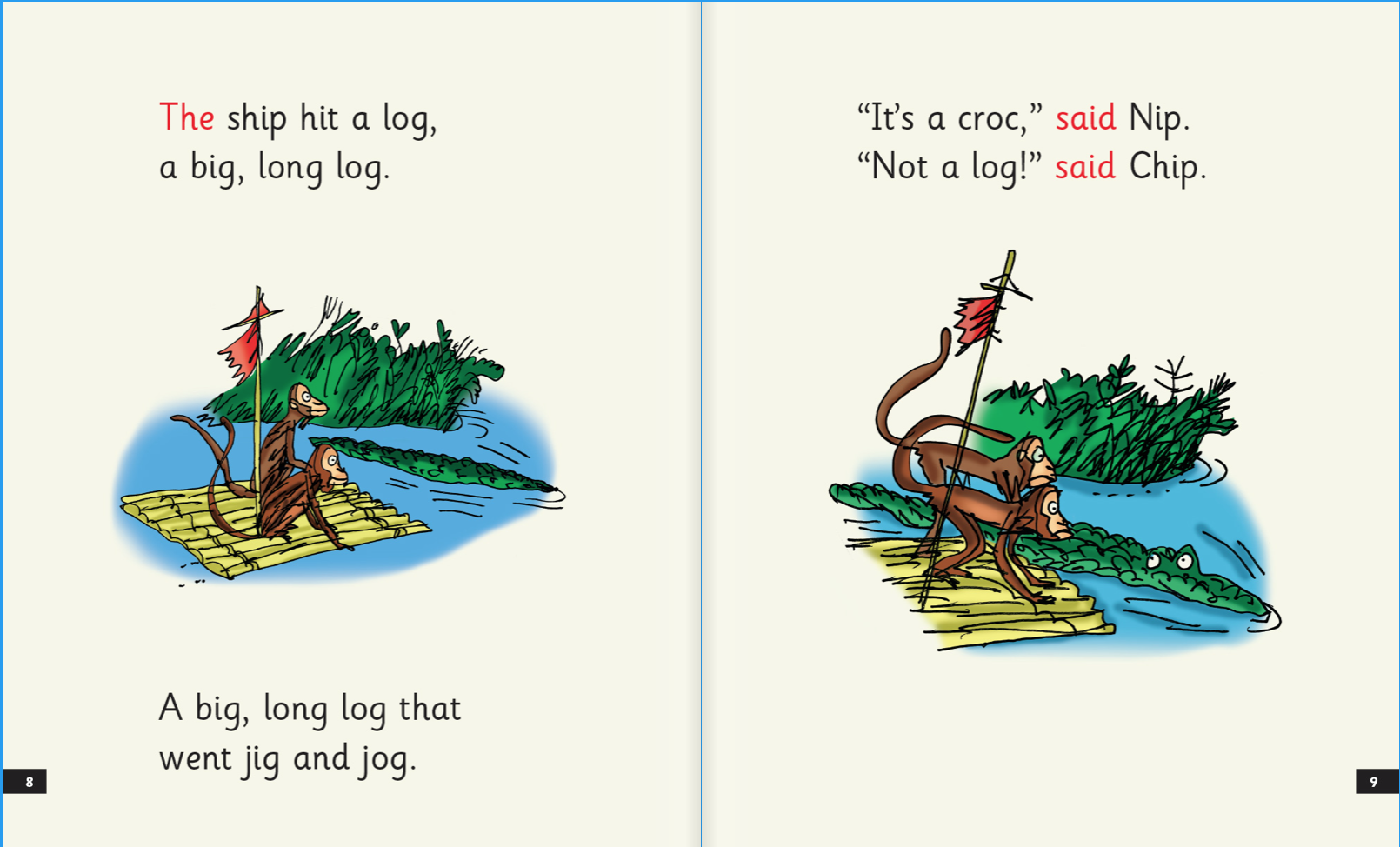 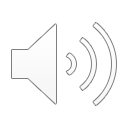 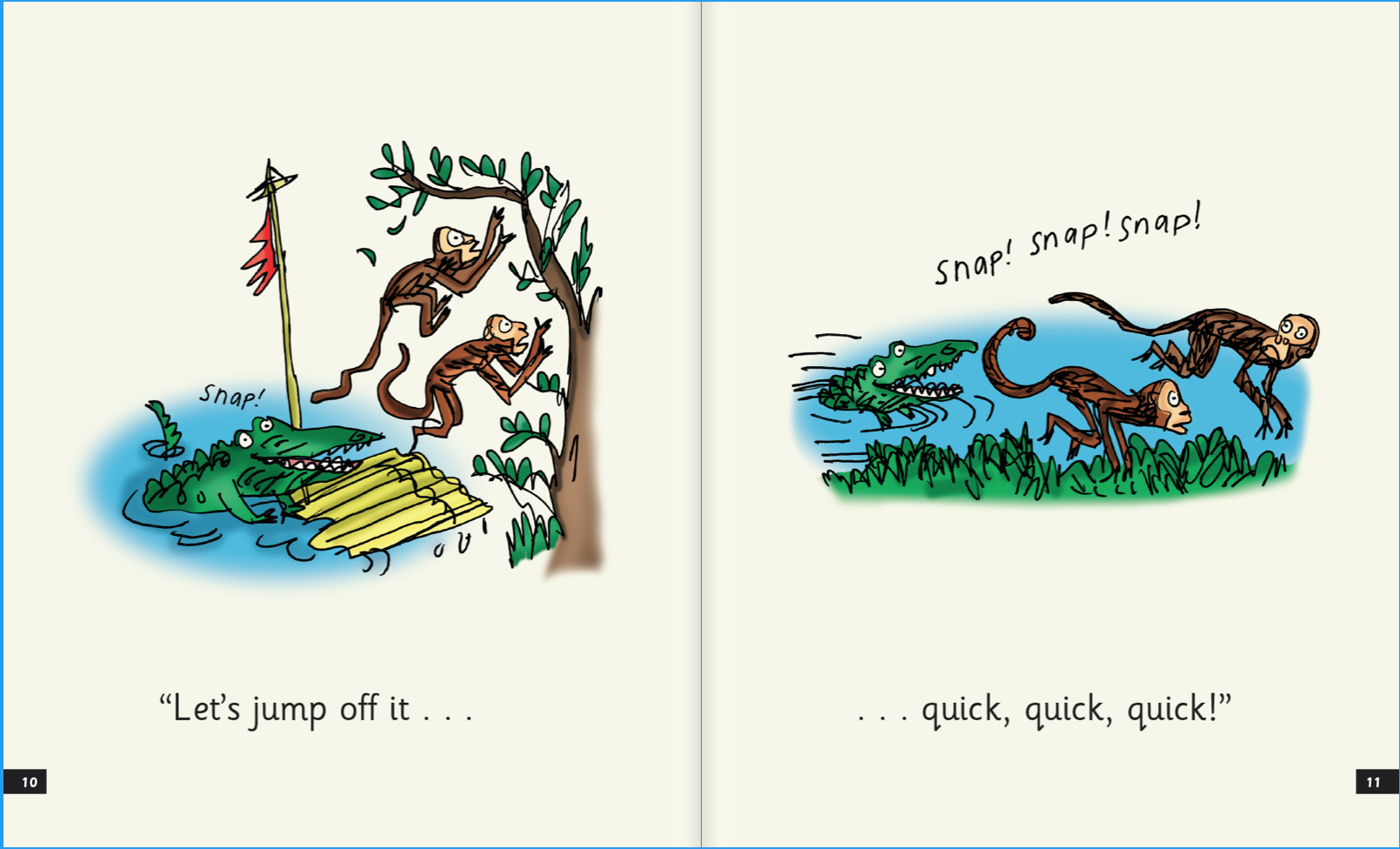 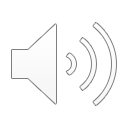